Tvoříme s Merkurem
školní rok 2015/2016
kroužek pro žáky 6. a 7. tříd
čtvrtek 14:00 – 15:30 (již brzy)


Svůj model si najde každý:
jednoduché modely
středně těžké modely
náročnější modely
pohony


Garant: Pavel Červený
Tvoříme s Merkurem
Příklady jednoduchých modelů:









Rozvoj soustředění a manuální zručnosti, příprava na technické vzdělávání.
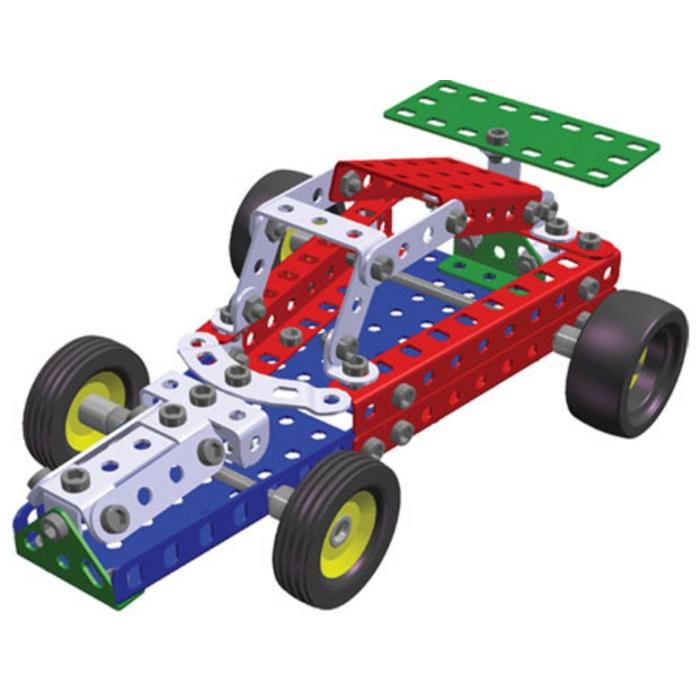 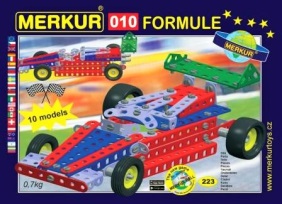 Tvoříme s Merkurem
Příklady jednoduchých modelů:









Rozvoj soustředění a manuální zručnosti, příprava na technické vzdělávání.
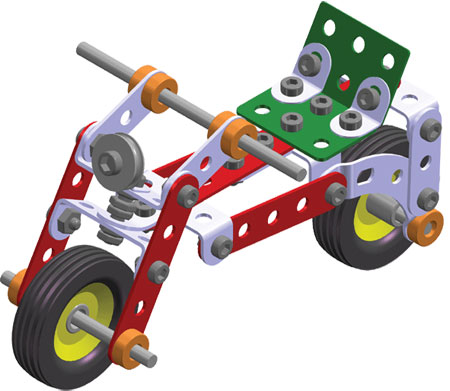 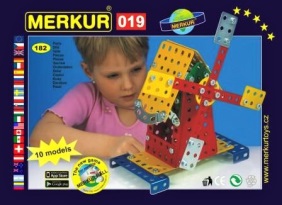 Tvoříme s Merkurem
Příklady středně těžkých modelů:










Rozvoj soustředění a manuální zručnosti, příprava na technické vzdělávání.
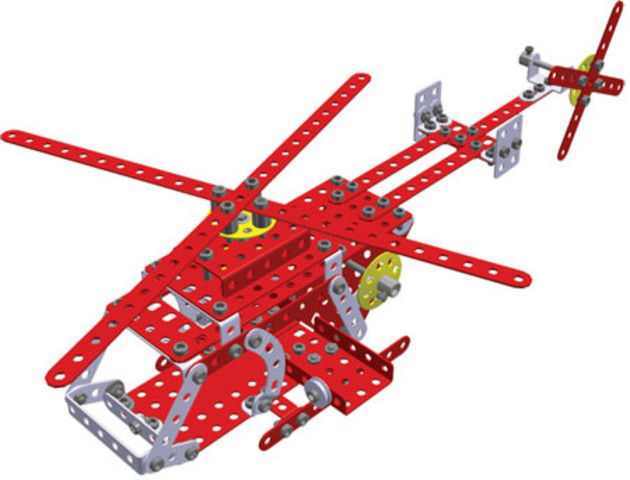 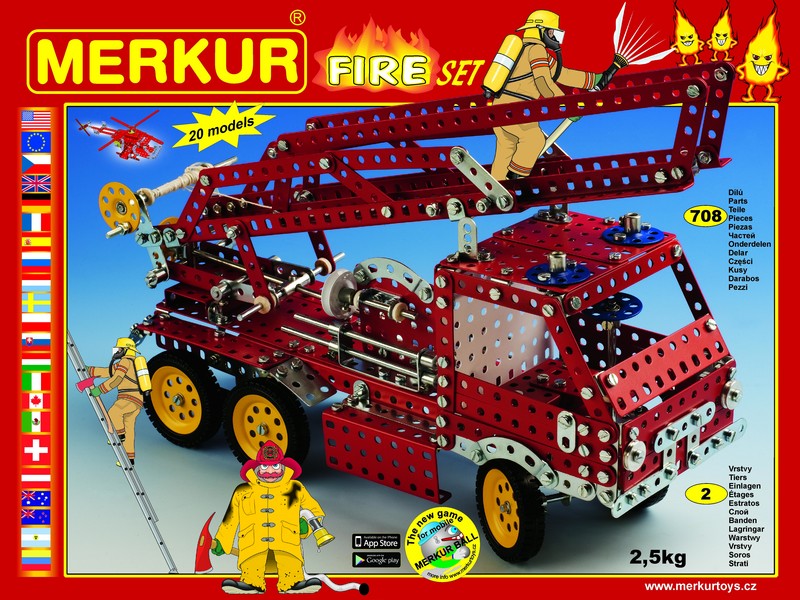 Tvoříme s Merkurem
Příklady středně těžkých modelů:









Rozvoj soustředění a manuální zručnosti, příprava na technické vzdělávání.
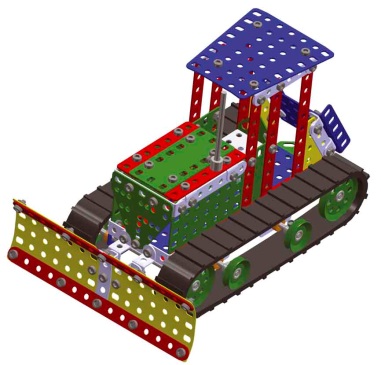 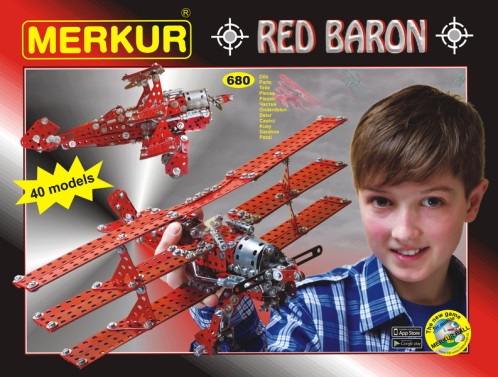 Tvoříme s Merkurem
Příklady náročnějších modelů:









Rozvoj soustředění a manuální zručnosti, příprava na technické vzdělávání.
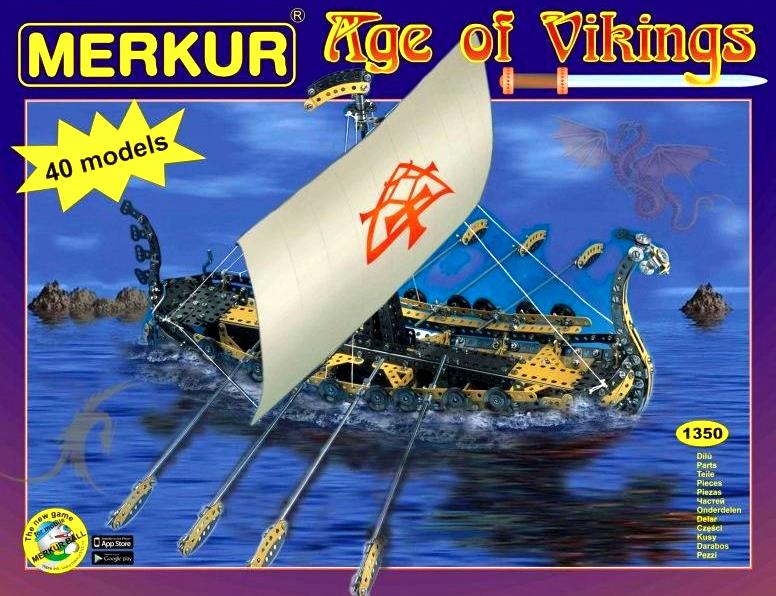 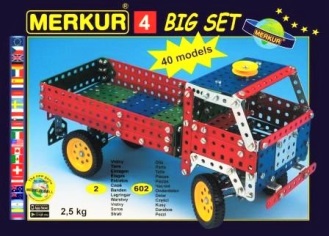 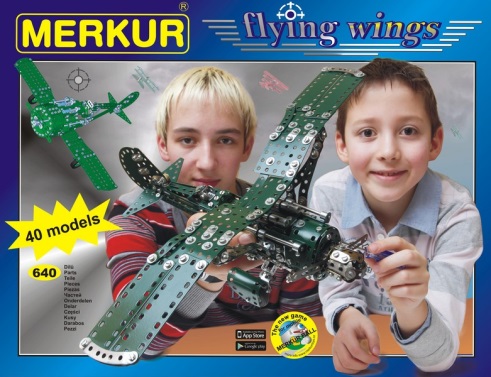 Tvoříme s Merkurem
Pohony:









Rozvoj soustředění a manuální zručnosti, příprava na technické vzdělávání.
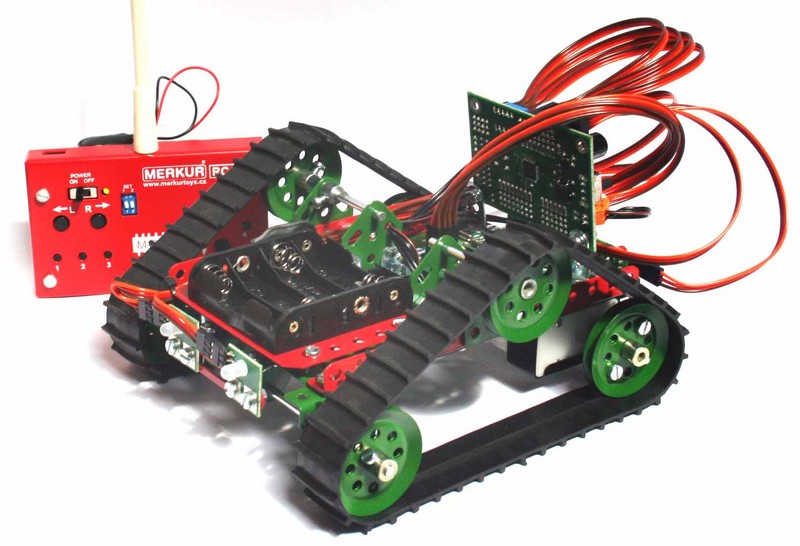 Tvoříme s Merkurem
Přihlaste se (již brzy), kapacita je omezena.

www.zs11.plzen.eu 






„Kdo si hraje, nezlobí.“
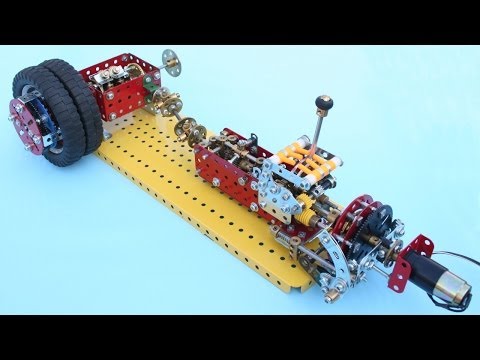